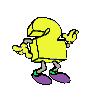 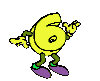 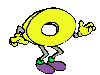 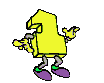 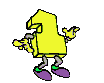 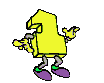 .
.
Методические рекомендации по организации проектно-исследовательской деятельности
Учитель математики ГБОУ СОШ № 629
Некрасова Т.Н.
Цели и задачи:
Дать классификацию учебных проектов
Рассказать о структуре учебного проекта
Рассказать о содержании учебного проекта
[Speaker Notes: Введение]
Классификация проектов по комплексности и характеру контактов
По комплексности
По характеру контактов
3
Классификация проектов по продолжительности
4
5
педагогические особенности индивидуальных и групповых проектов
Таблица 2
Структура проекта
6
Внутренняя структура учебного проекта
В основе каждого проекта лежит проблема
7
Проблема проекта обусловливает мотив деятельности, направленной на ее решение / «Почему?» (это важно лично для меня)/
Выбор проблемы – самый сложный и важный момент. Важно научить видеть проблему, что возможно при проведении деловой игры, дискуссии, обсуждение глобальных тем современности в форме «круглого стола», «мозгового штурма»
Предмет исследования
8
отражен в теме проекта 
 находит свое звучание в ключевом слове заголовка
Цель проектной деятельности
9
поиск решения проблемы/ «Зачем?» (мы делаем этот проект)/
Важно:
Этап разработки гипотезы
10
Гипотеза – это научное предположение, допущение, которое автор проекта будет подтверждать, иногда опровергать
Формулируя гипотезу, учащийся строит предположение, каким образом он будет достигать поставленную цель
Задачи проекта
11
«Что?» (для этого мы делаем)
Полная структура проекта
12
Портфолио (папка документов)
13
1
2
Структура печатной работы
Титульный лист
Аннотация (по возможности)
Цели и задачи
Введение
Основная часть
Практическая часть
Приложения 
Заключение 
Библиография
Требования к содержанию проекта
Первая страница
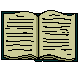 название проекта;
имя и фамилия автора(ов);
имя, отчество и фамилия, ученая степень и звание (если есть), место работы руководителя проекта;
место основной учебы автора(ов): город, ОУ, класс;
название образовательного учреждения, наименование детского творческого объединения, где был выполнен проект (с адресом и почтовым индексом). Если проект выполнен полностью самостоятельно, то указывается домашний адрес;
год подготовки проекта.
Вторая страница
Оглавление
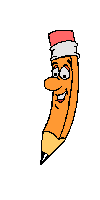 С третьей страницы – основное содержание проекта
обоснование актуальности проблемы;
 перечень выявленных проблем, анализ причин их
появления;
 цель и задачи проекта с указанием его адресности (области применения);
краткий литературный обзор (теоретическое обоснование проектной части);
результаты практических опытно-экспериментальных исследований (если есть);
содержание проекта (предлагаемые пути и способы решения проблемы);
предполагаемый результат в случае реализации проекта.
Проект может состоять из двух или трех основных частей:
теоретическая часть (обзор литературы)
практическая часть (результаты наблюдений, опыта, эксперимента и др.)
проектная часть
[Speaker Notes: Возможность задать вопросыи организовать обсуждение.]
Содержание исследовательской работы
Страница 3
Введение
Постановка проблемы, краткая предыстория вопроса, цель работы, задачи, которые решаются во время работы, личное отношение автора к проблеме
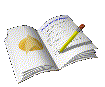 Последняя страница – список литературы
по правилам библиографического описания
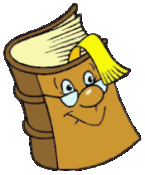 Структура печатной работы
Титульный лист
Аннотация (по возможности)
Цели и задачи
Введение
Основная часть
Практическая часть
Приложения 
Заключение 
Библиография